Les postures de lecture
et leur rôle dans le processus de construction de sens
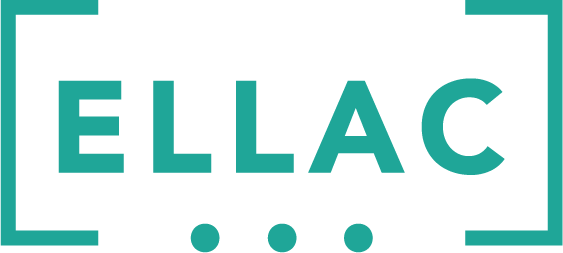 Postures distanciées :
 
Descriptive 

Analytique
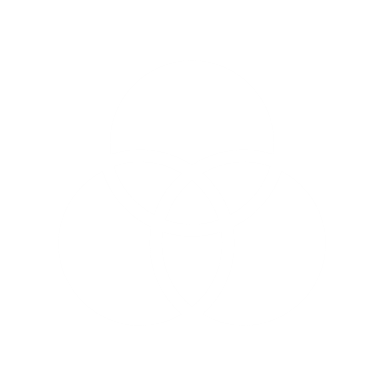 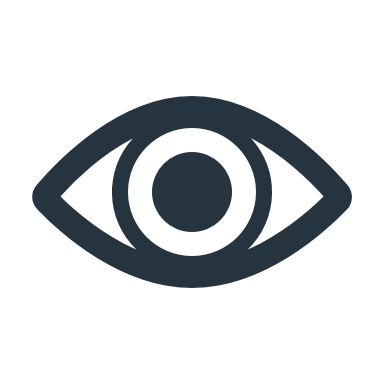 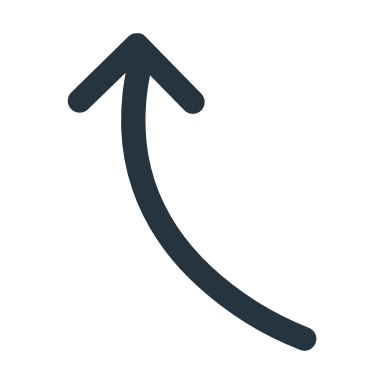 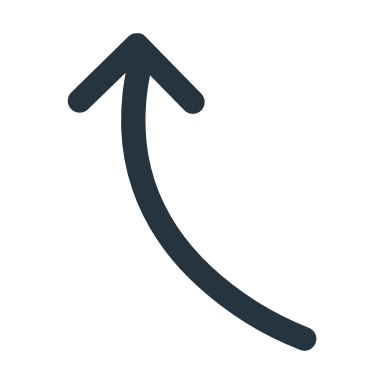 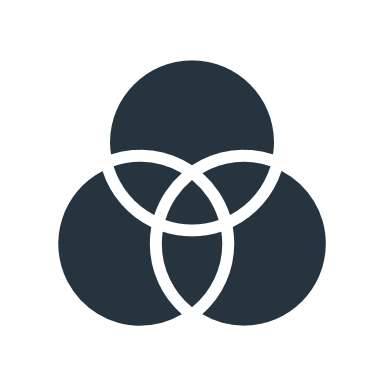 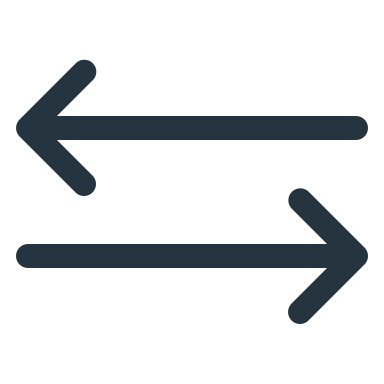 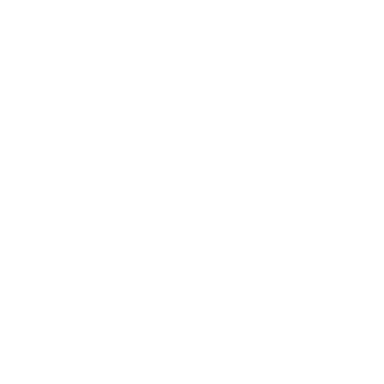 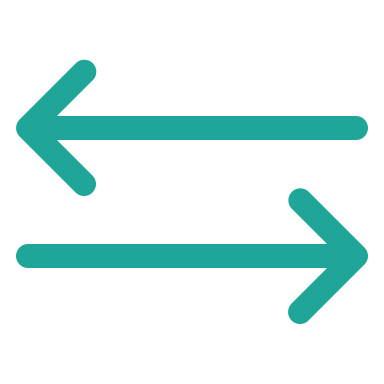 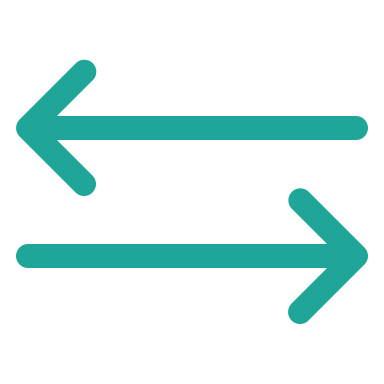 Postures participatives :
 
Personnelle

Réflexive
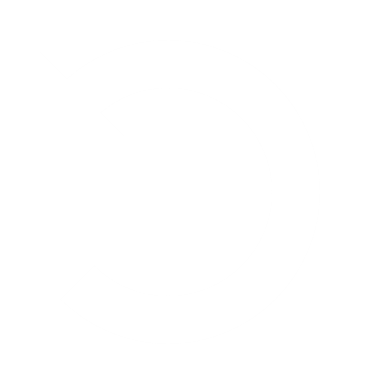 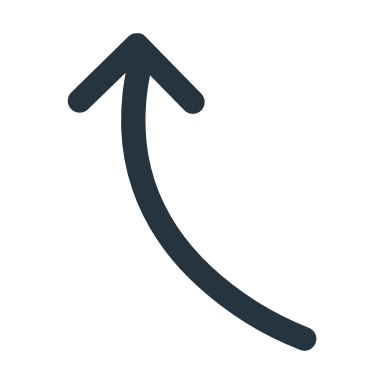 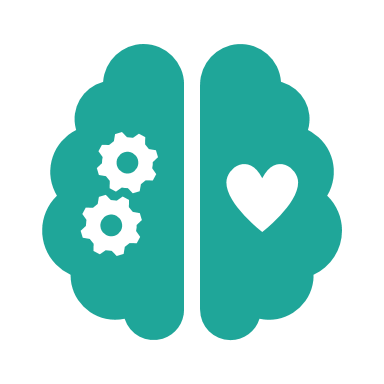 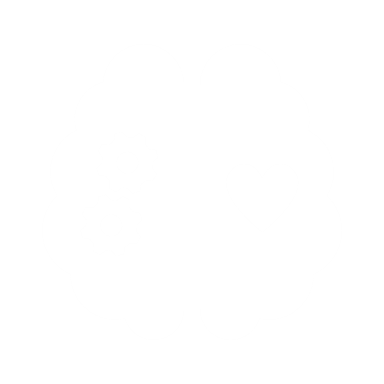 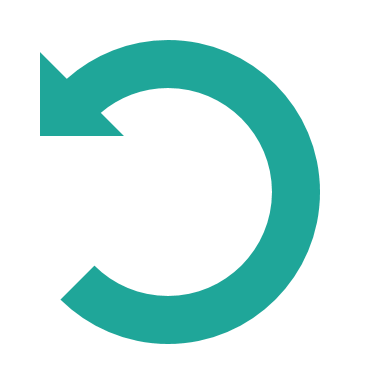 Définitions sommaires
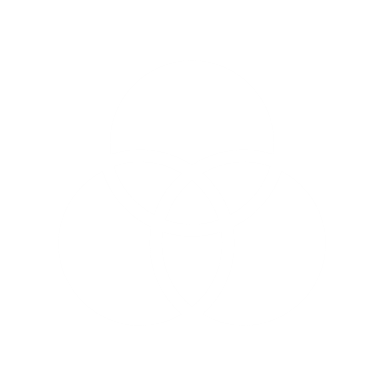 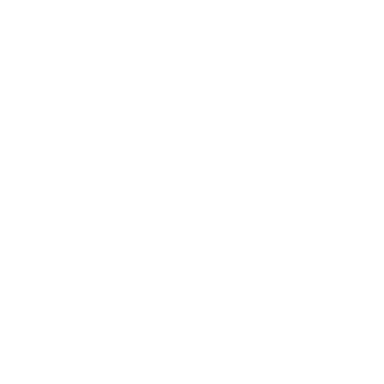 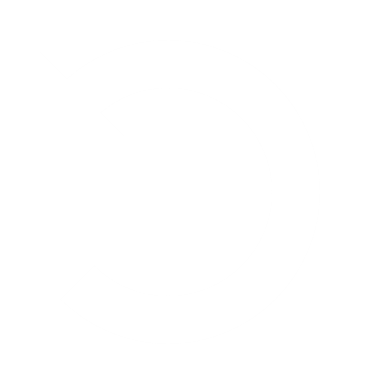 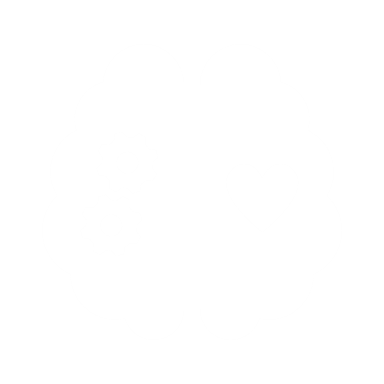 personnelle
descriptive
analytique
réflexive
La posture descriptive
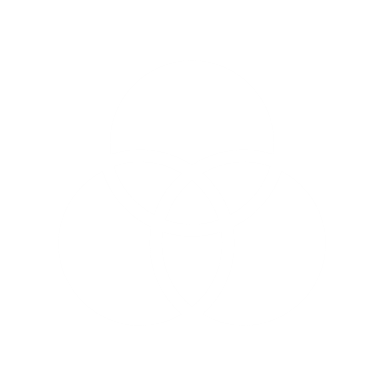 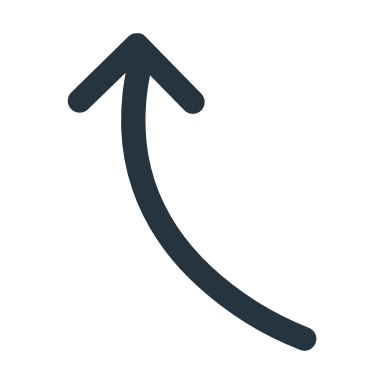 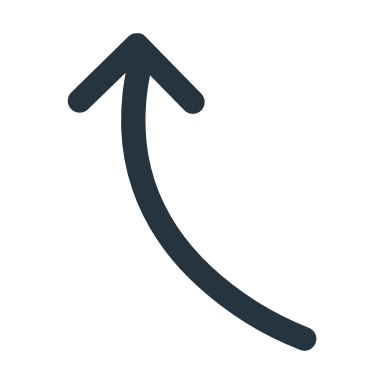 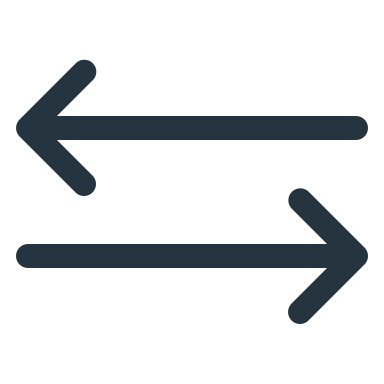 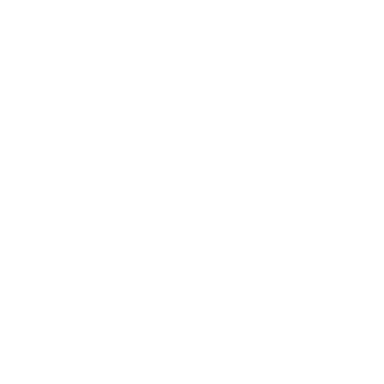 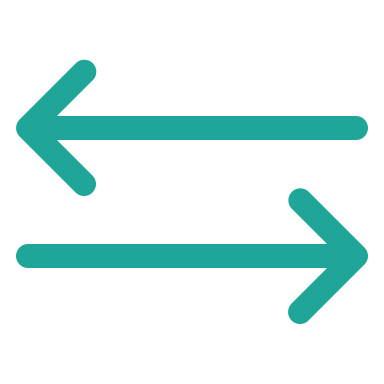 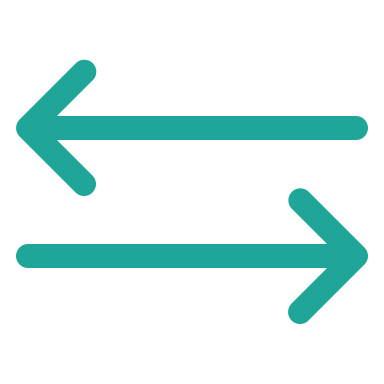 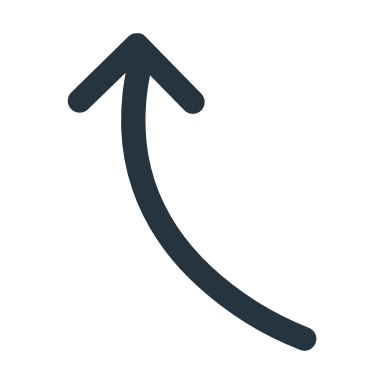 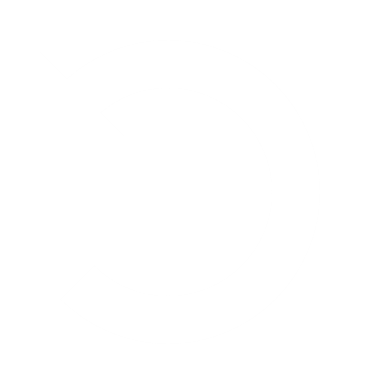 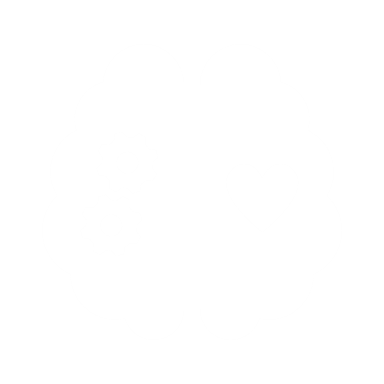 Définition
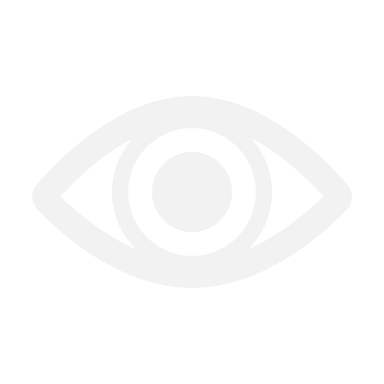 Posture descriptive
Exemple de commentaire descriptif

Un Loup affamé rencontre un Agneau qui boit paisiblement. Il l’accuse de différents méfaits. Même si l’Agneau tente de lui prouver son innocence, il le mange sous prétexte de devoir se venger de lui. 
(34 mots)
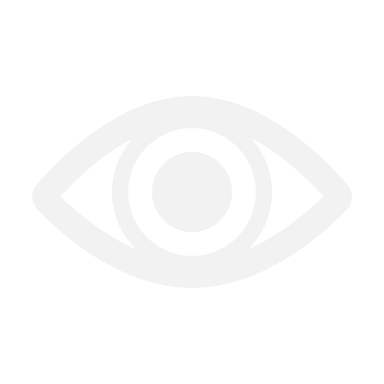 Posture descriptive
Relations entre la posture descriptive et les autres postures de lecture
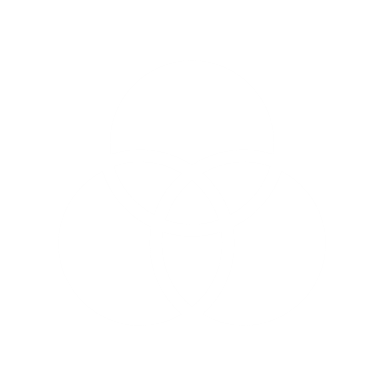 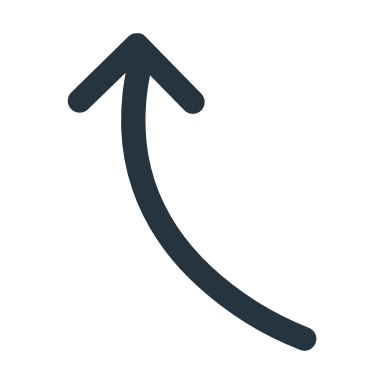 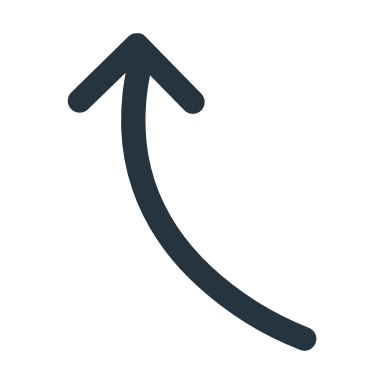 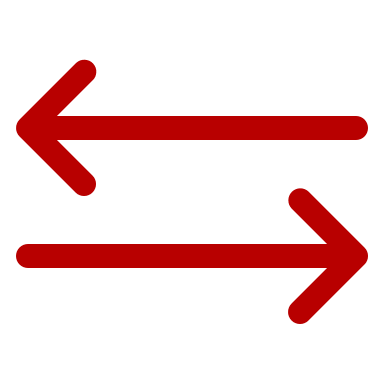 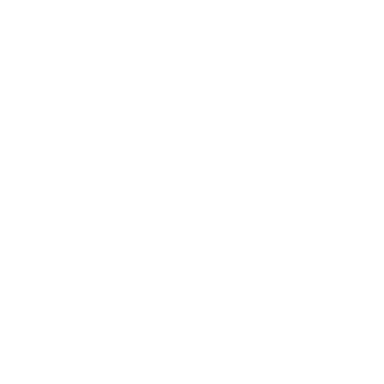 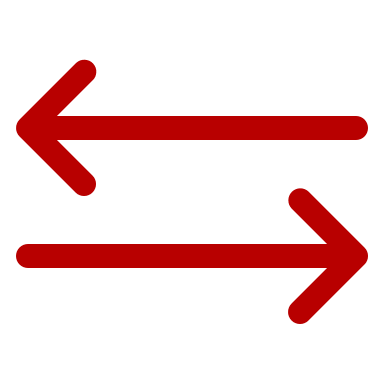 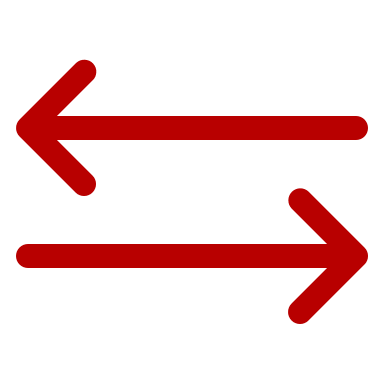 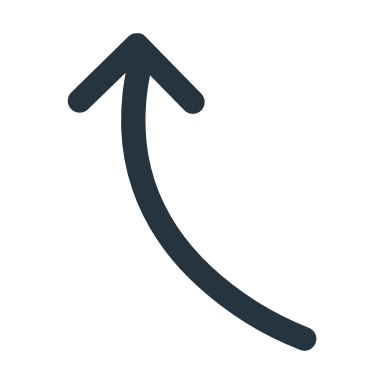 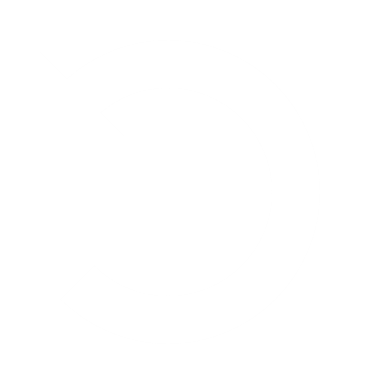 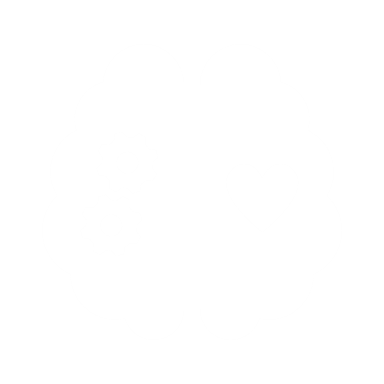 Critères de qualité de la LL dans cette posture
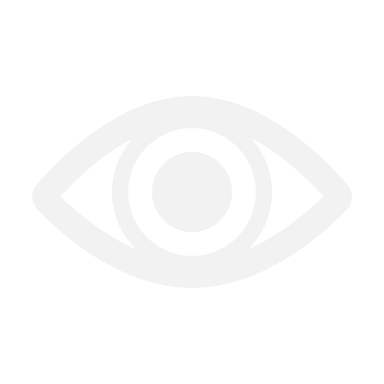 Posture descriptive
La posture personnelle
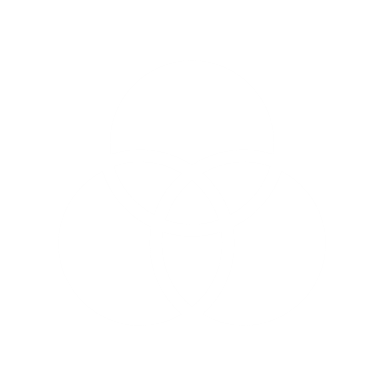 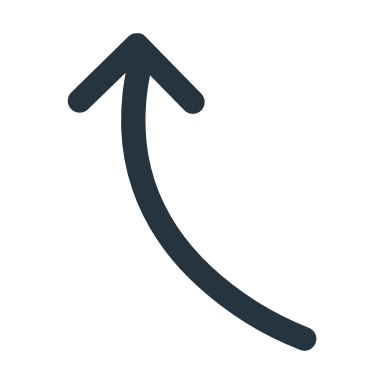 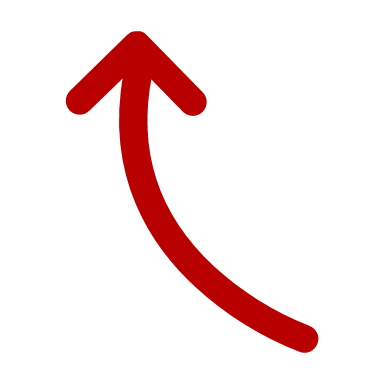 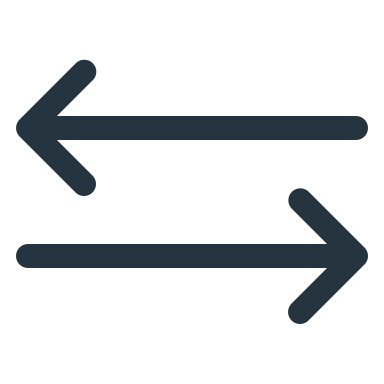 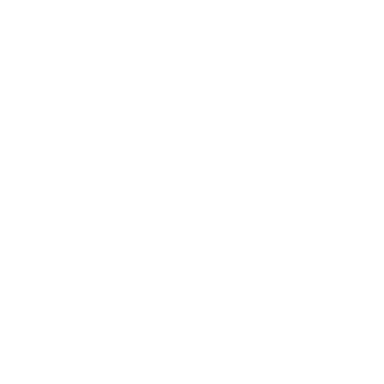 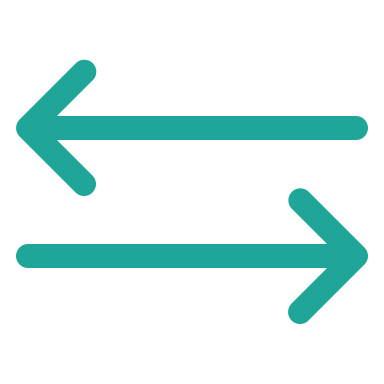 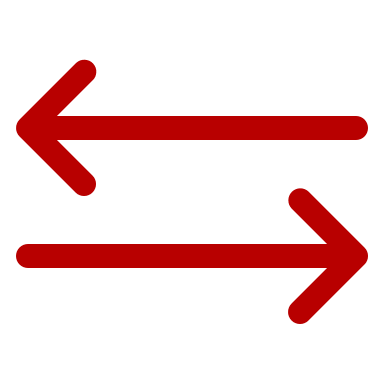 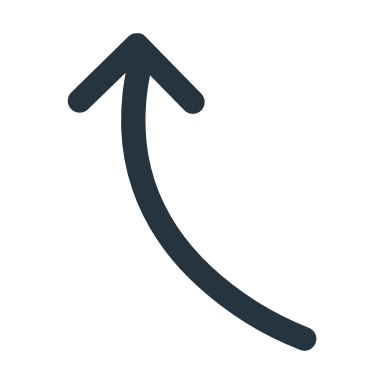 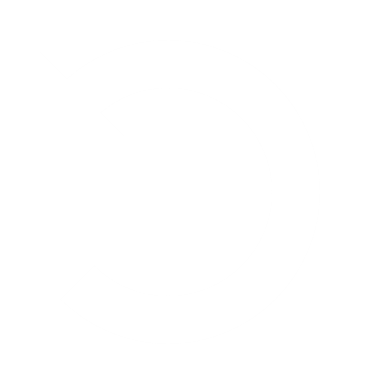 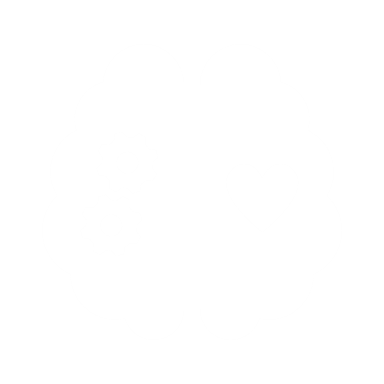 Définition
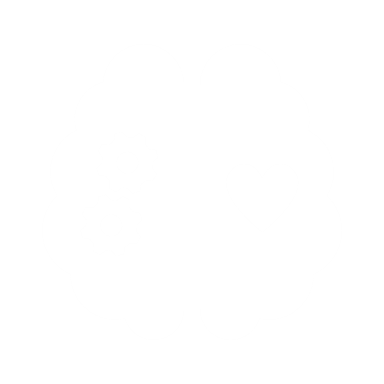 Posture personnelle
Critères de qualité de la LL dans cette posture
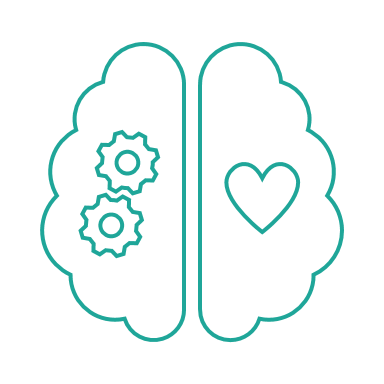 Posture personnelle
Exemple de commentaire personnel

Je trouve injuste que l’Agneau se fasse manger par le Loup alors qu’il n’avait clairement rien fait de mal. C’est fâchant de voir que le Loup veut juste trouver un prétexte pour satisfaire sa faim et qu’il n’écoute pas du tout les explications de l’Agneau. Il est vraiment manipulateur et égoïste. 
Le sentiment d’indignation que je ressens me porte à croire qu’un des objectifs du texte serait de faire voir le Loup d’une manière négative. À partir de cela, je pourrais formuler l’hypothèse que la fable condamne le type de comportement adopté par le Loup. (95 mots)
Engagement relationnel -
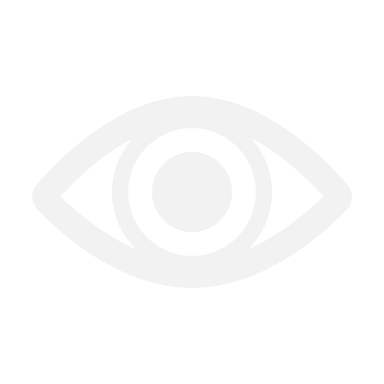 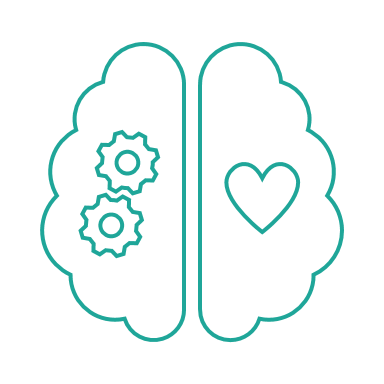 Questionnement analytique 
ou hypothèse
Posture personnelle
La posture analytique
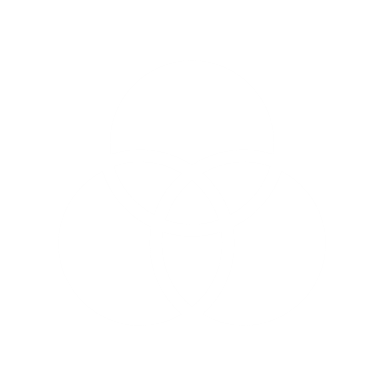 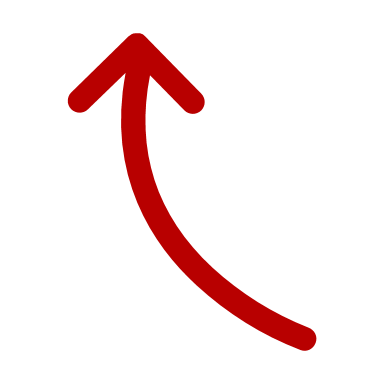 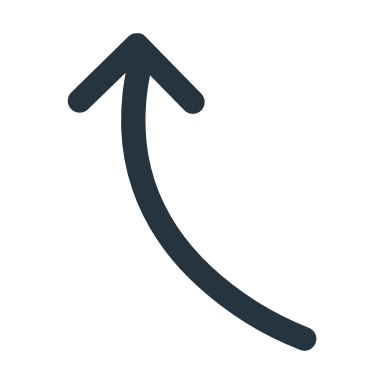 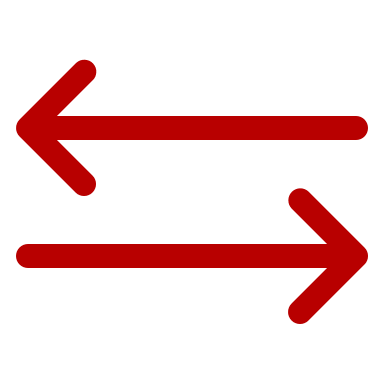 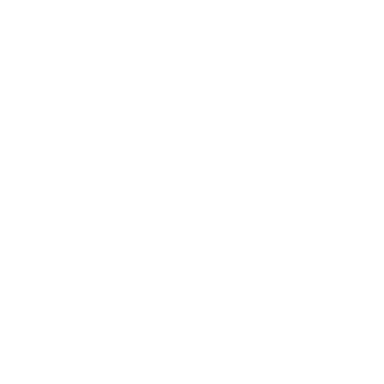 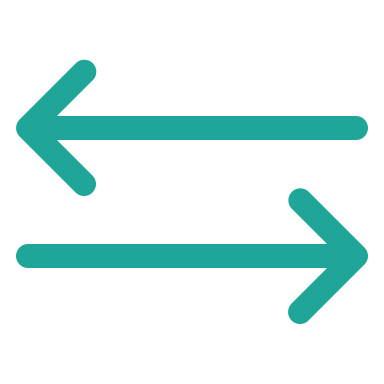 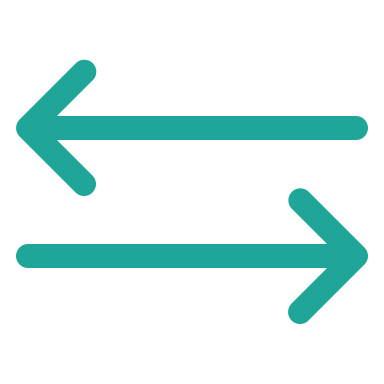 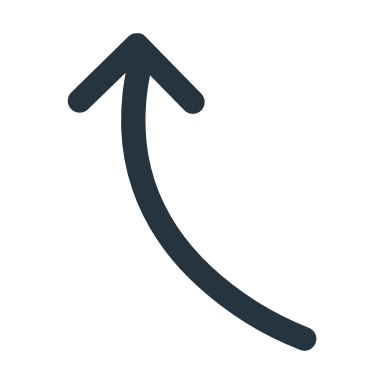 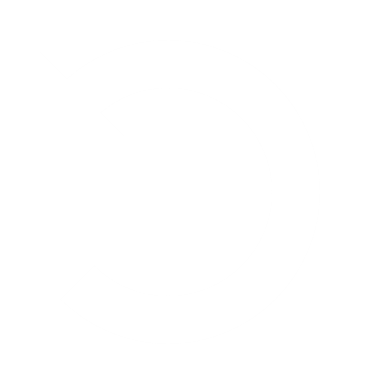 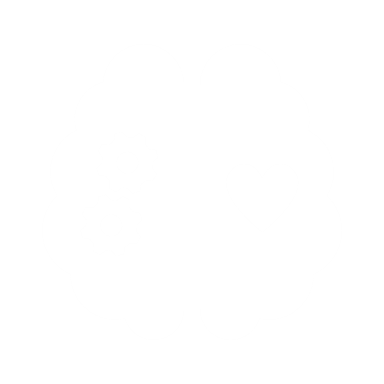 Définition
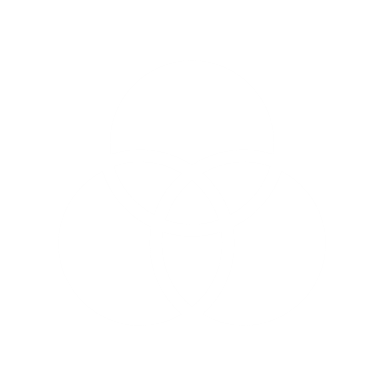 Posture analytique
Posture analytique
… ou comment aider les élèves à identifier les différents degrésqui construisent le sens de l’œuvre
Le loup et l’agneau
Leurs paroles et leurs gestes
Les événements
Genre : fable(posture descriptive)
La symbolisation des animaux (fable)

Les caractéristiques du loup et de l’agneau
La rhétorique et les actes discutables du loup
Hypothèse sur le propos de l’œuvre : Condamner les comportements abusifs et tyranniques des puissants envers les plus faibles
Critères de qualité de la LL dans cette posture
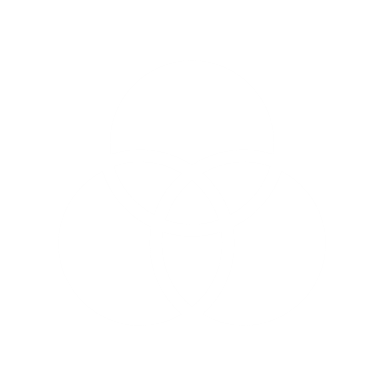 Justesse et plausibilité de l’interprétation

Richesse de l’interprétation
Posture analytique
Exemple de commentaire analytique

La fable « Le Loup et l’Agneau » présente une leçon de sagesse qui porte sur l’exercice du pouvoir. Elle fait un portrait négatif des puissants au moyen du personnage d’un Loup, rageur, égoïste et manipulateur. Elle condamne ses comportements abusifs et tyranniques en montrant qu’ils s’exercent sans fondements et au détriment des personnes vulnérables, lesquelles sont représentées par un Agneau pur, jeune, de bonne foi et innocent. Le Loup apparait d’autant plus condamnable qu’il choisit de manger l’Agneau sous un faux motif. L’opposition des deux personnages, l’un fondamentalement pur, l’autre cruel, renforce la critique en suscitant un sentiment de colère envers l’attitude injuste des puissants.
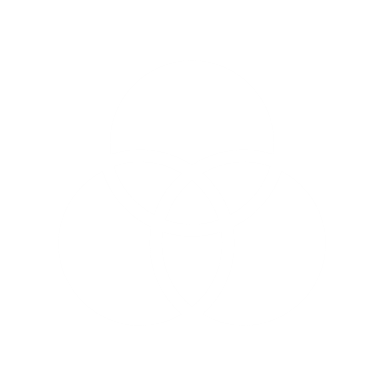 Posture analytique
Exemple de commentaire analytique

La fable « Le Loup et l’Agneau » présente une leçon de sagesse qui porte sur l’exercice du pouvoir. Elle fait un portrait négatif des puissants au moyen du personnage d’un Loup, rageur, égoïste et manipulateur. Elle condamne ses comportements abusifs et tyranniques en montrant qu’ils s’exercent sans fondements et au détriment des personnes vulnérables, lesquelles sont représentées par un Agneau pur, jeune, de bonne foi et innocent. Le Loup apparait d’autant plus condamnable qu’il choisit de manger l’Agneau sous un faux motif. L’opposition des deux personnages, l’un fondamentalement pur, l’autre cruel, renforce la critique en suscitant un sentiment de colère envers l’attitude injuste des puissants.
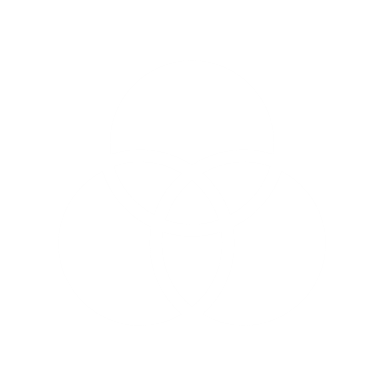 Posture analytique
La posture réflexive
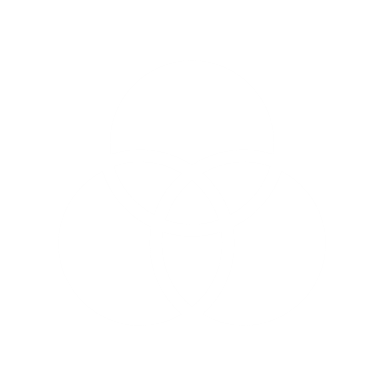 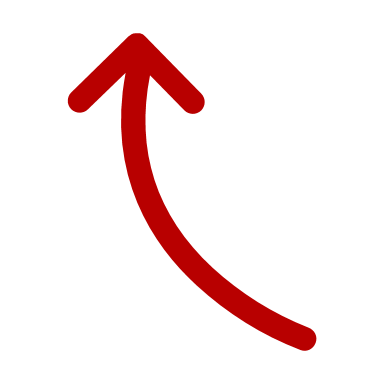 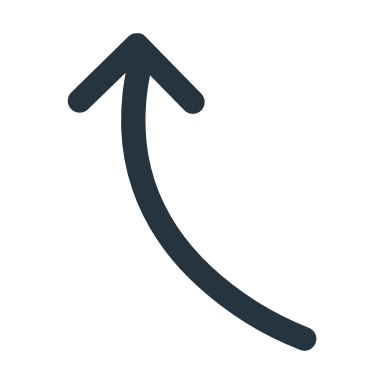 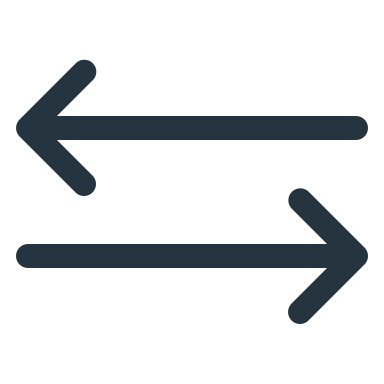 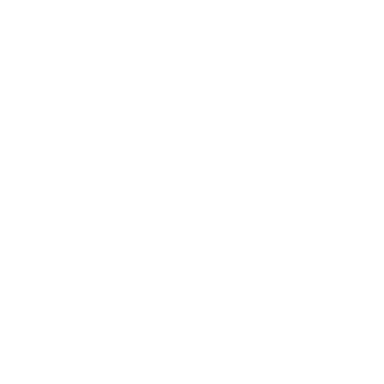 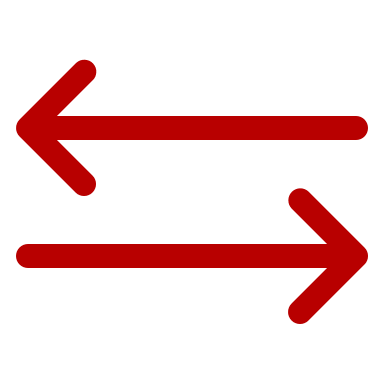 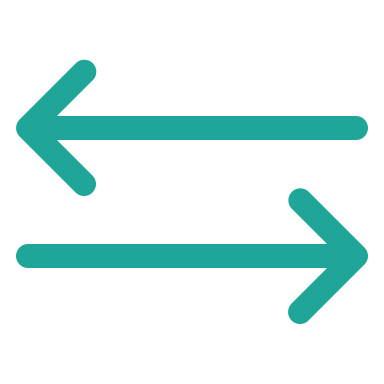 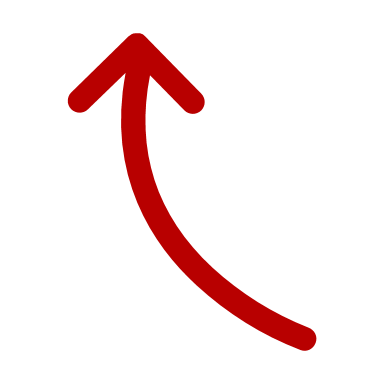 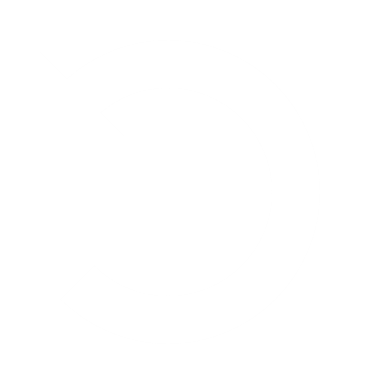 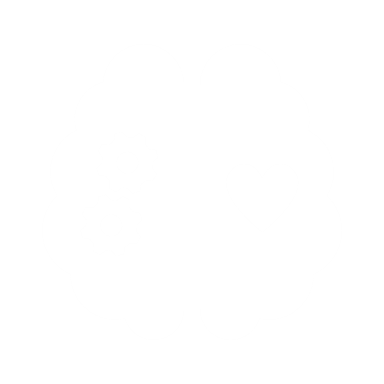 Situations où la posture est pertinente
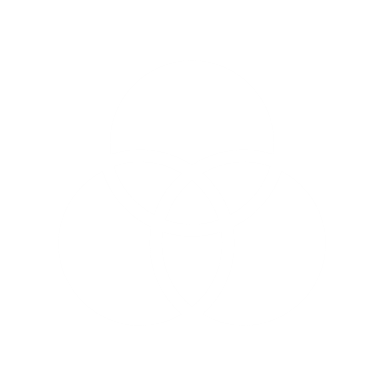 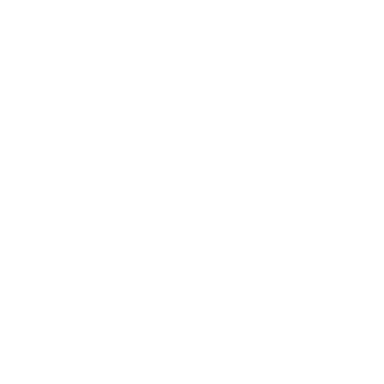 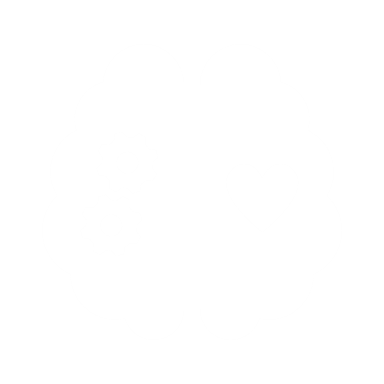 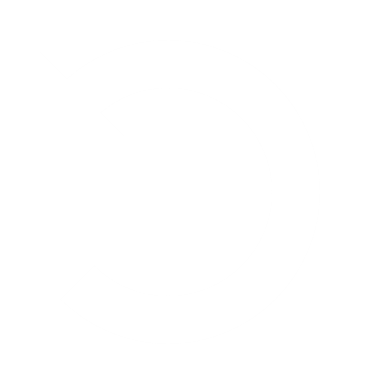 descriptive
personnelle
analytique
réflexive
Reflet dans l’expression analytique (métatextes)
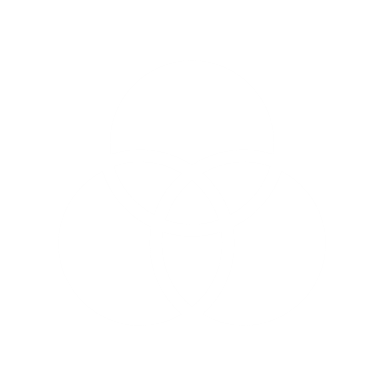 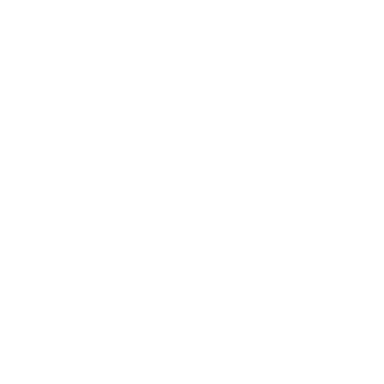 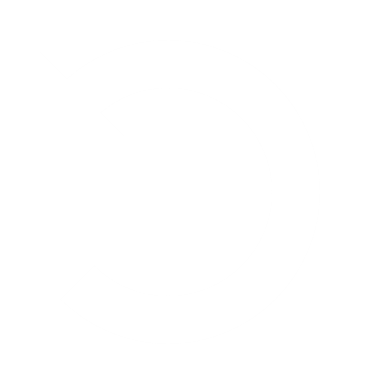 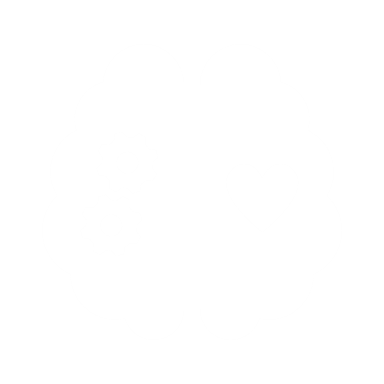 descriptive
analytique
réflexive
personnelle
Critères de qualité
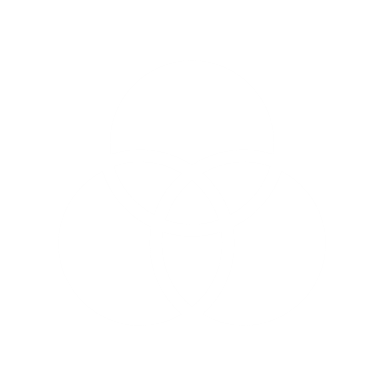 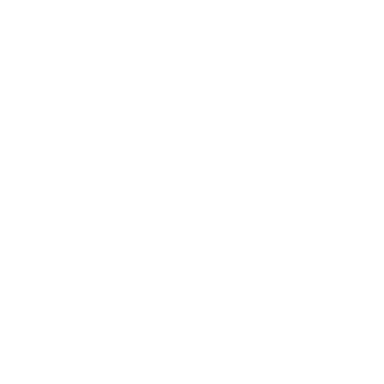 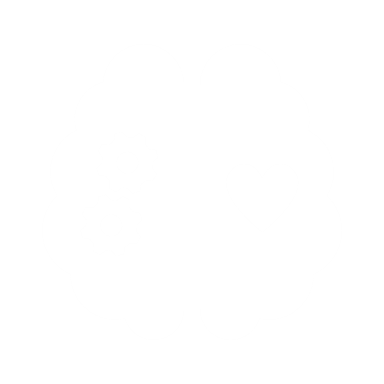 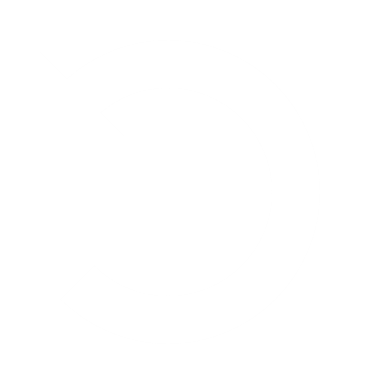 analytique
réflexive
descriptive
personnelle